January 2016
Proposal on proxy coexistence service for moving WSO
Date: 2016-01-20
Authors:
Notice: This document has been prepared to assist IEEE 802.19. It is offered as a basis for discussion and is not binding on the contributing individual(s) or organization(s). The material in this document is subject to change in form and content after further study. The contributor(s) reserve(s) the right to add, amend or withdraw material contained herein.
Sho Furuichi, Sony
Slide 1
January 2016
Abstract
This document proposes proxy coexistence service for moving WSO as a new functionality of coexistence manager.
Slide 2
Sho Furuichi, Sony
January 2016
Background
As one of deployment scenarios, we can assume the scenario that:
One CM manages one specific geographic region; and 
WSO (White Space Object) with CE (Coexistence Enabler) has mobility.

In such a scenario, issue will be occurred at border.
WSO needs to change its serving CM (CM A) to the other CM (CM B) when the WSO moves across the region.
Slide 3
Sho Furuichi, Sony
January 2016
Background (graphic)
CM B for region B
(Destination CM)
CM A for region A
(Source CM)
Region B
Region A
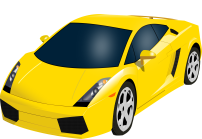 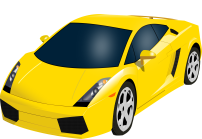 WSO w/ CE
WSO w/ CE
Slide 4
Sho Furuichi, Sony
January 2016
Problem
Moving WSO (w/ CE) might be unable to be served coexistence service by the CM of the destination region.
[Reason]
There are no CM discovery and association as CE operation specified in the existing standard.
This issue has been already raised in the other submission of mine. (19-16/0015r0)

Frequent change of coexistence set information
Dynamic spectrum environment around moving WSO (w/ CE) at “high speed”.
Especially, management service is difficult to be provided.

Destination CM Capacity for managing WSO (w/ CE) 
Destination CM cannot always start serving new entrant CE and WSO due to its capacity limitation.
Both should be solved
Slide 5
Sho Furuichi, Sony
January 2016
Solution
Proxy coexistence service
Source CM provides coexistence service to CE on behalf of destination CM.
CM B for region B
(Destination CM)
CM A for region A
(Source CM)
Coexistence set information in region B
Source CM provides coexistence service to moving WSO after retrieving coexistence set information from destination CM.
Coexistence set information in region B
In a normal situation, destination CM has to serve the CE and WSO moving in region B.
Move
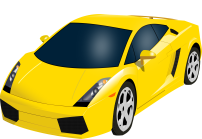 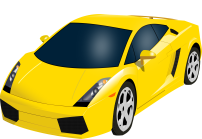 WSO w/ CE
Region A
Region B
Slide 6
Sho Furuichi, Sony
January 2016
Things to be defined
For information service
Region-specific coexistence set information
Current standard includes only the location-specific information.
Especially for moving WSO at high speed, overhead will be reduced.

For management service
Nothing special
Basically, Annex D.4 (informative), where management service for moving WSO is introduced, will be utilized.

For both services
CM discovery and association as CE operation
See another submission 19-16/0015r0.
Procedure for starting proxy coexistence service as CE and/or CM operation
Slide 7
Sho Furuichi, Sony
January 2016
Next step
To prepare text proposal.
Slide 8
Sho Furuichi, Sony
January 2016
Reference
[1] IEEE Standard Association, “IEEE Std 802.19.1-2014“, July 2014
Slide 9
Sho Furuichi, Sony